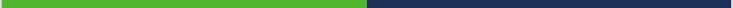 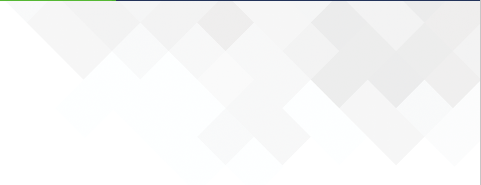 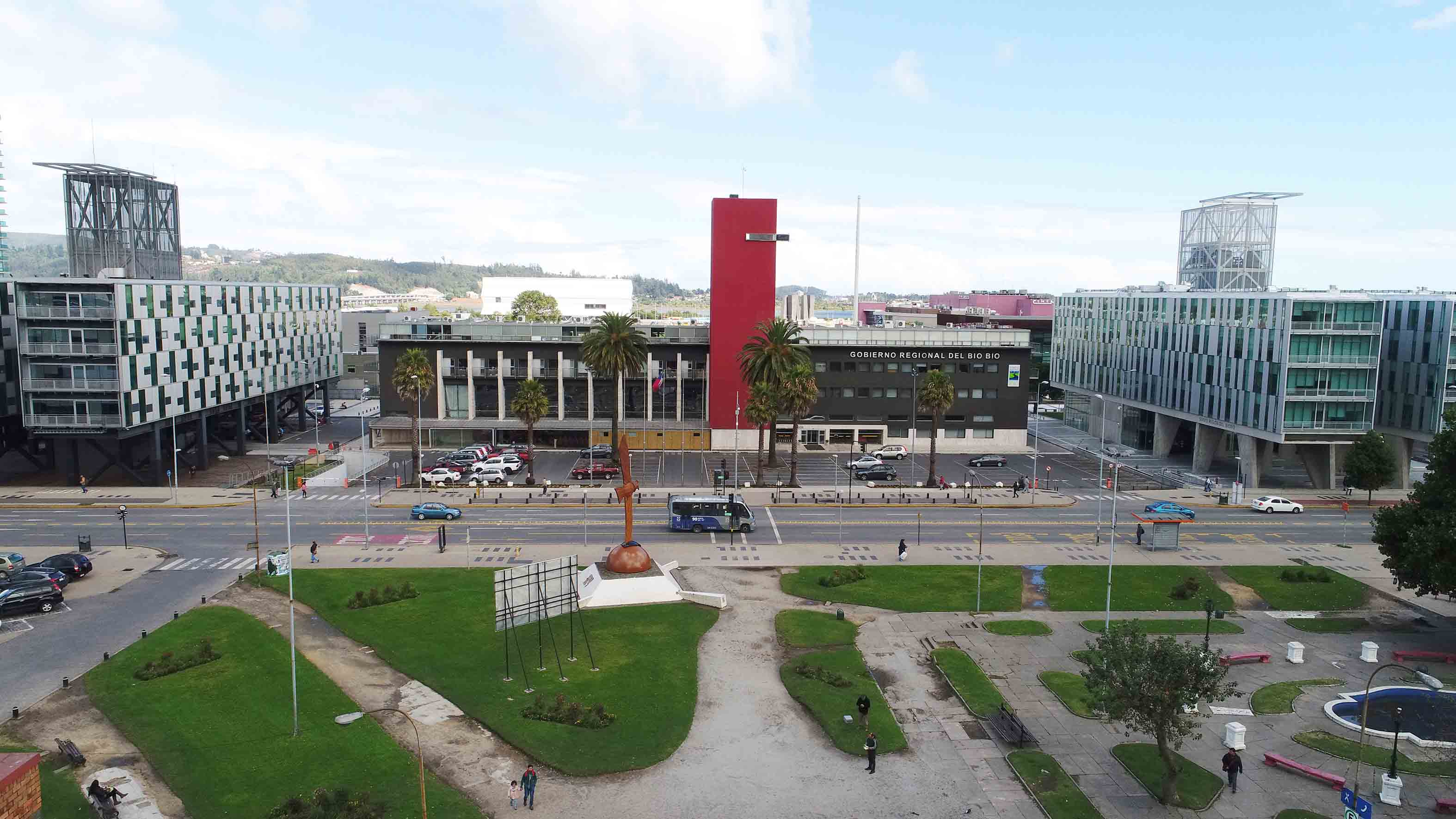 INFORME TERCER TRIMESTRE 2022.
Ejecución Financiera y Presupuestaria.
UNIDAD DE CONTROL

Gobierno  Regional  del  Biobío.
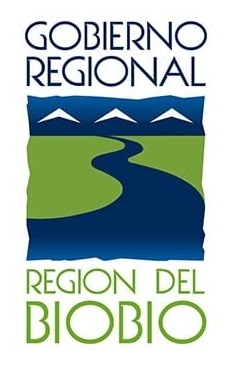 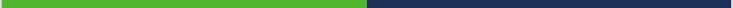 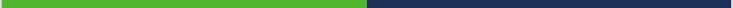 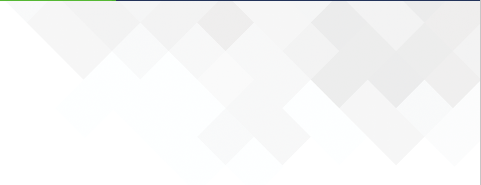 X|
I)  PROGRAMA DE FUNCIONAMIENTO
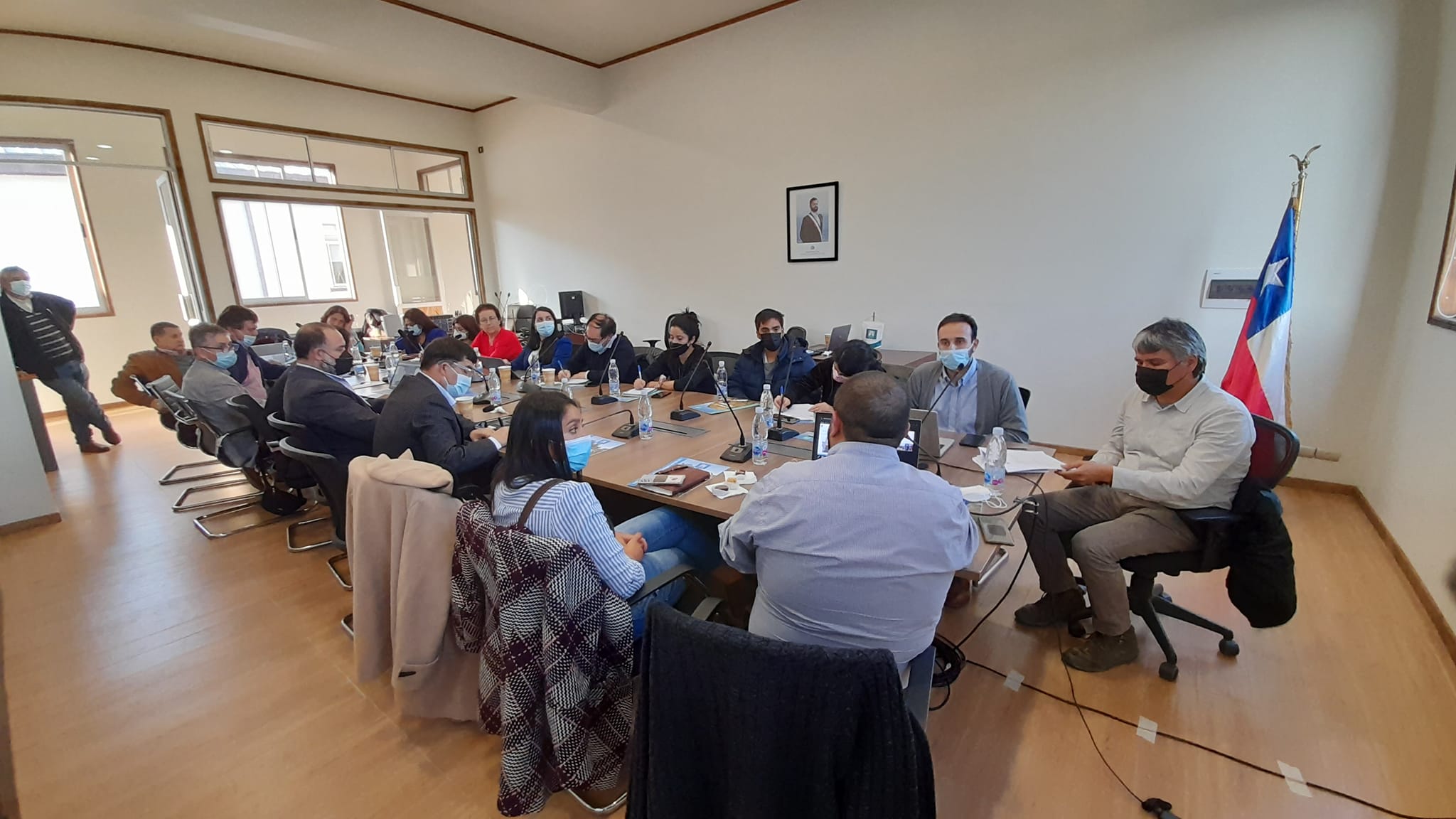 1ER T.:  20,06%  -  2DO T. 24,69%
1ER T.:  21,70%  -  2DO T. 23,22%
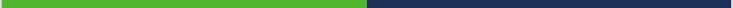 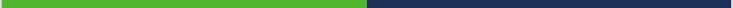 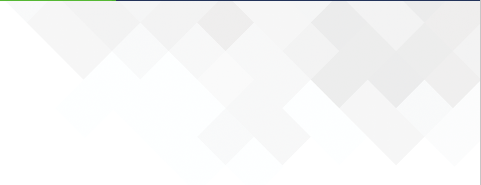 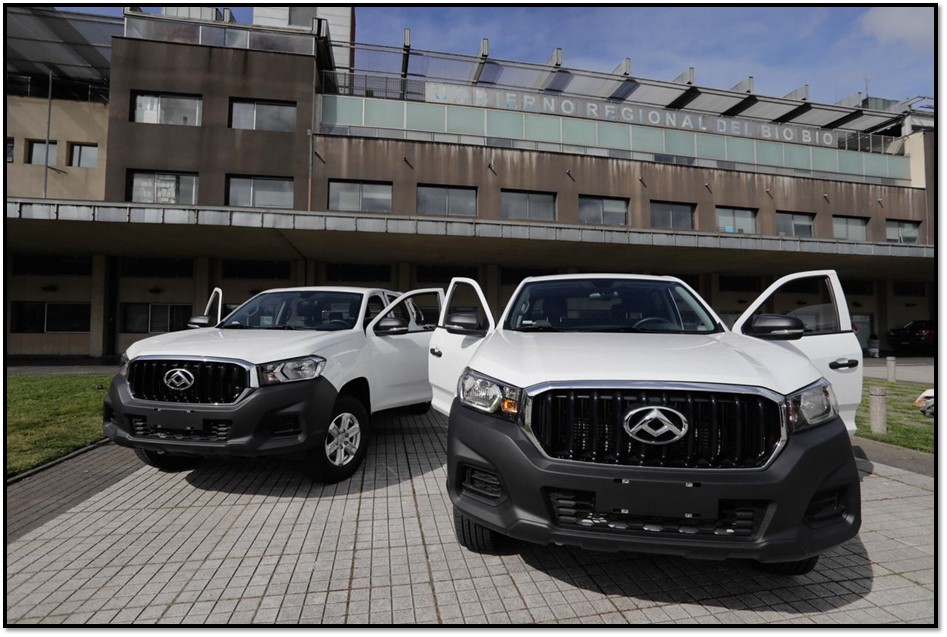 PERSONAL DE PLANTA, CONTRATA, OTRAS REMUNERACIONES.
VESTUARIO, COMBUSTIBLES, MANTENCIONES, MATERIALES DE USO Y CONSUMO, SERVICIOS BÁSICOS, PUBLICIDAD Y DIFUSIÓN, SERV. GENERALES, ARRIENDOS, SERV. FINANCIEROS Y SEGUROS, SERVICIOS TÉCNICOS Y PROFESIONALES, OTROS GASTOS EN BS Y SERVICIOS.
DIETAS SESIONES, DIETAS COMISIONES, DIETA ANUAL, PASAJES Y REEMB. SERVICIOS EN EL PAÍS, GASTOS NO REEM. LEY 20.817 NACIONAL, SEGURO CONTRA ACCIDENTES DEL TRABAJO.
MOBILIARIO Y OTROS, EQUIPOS INFORMÁTICOS.
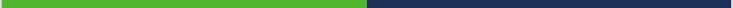 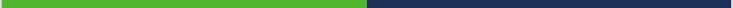 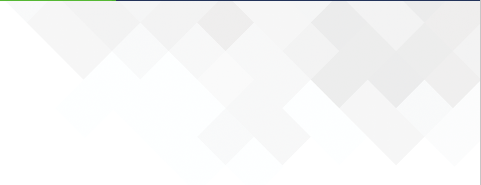 X|
II)  PROGRAMA INVERSIÓN REGIONAL
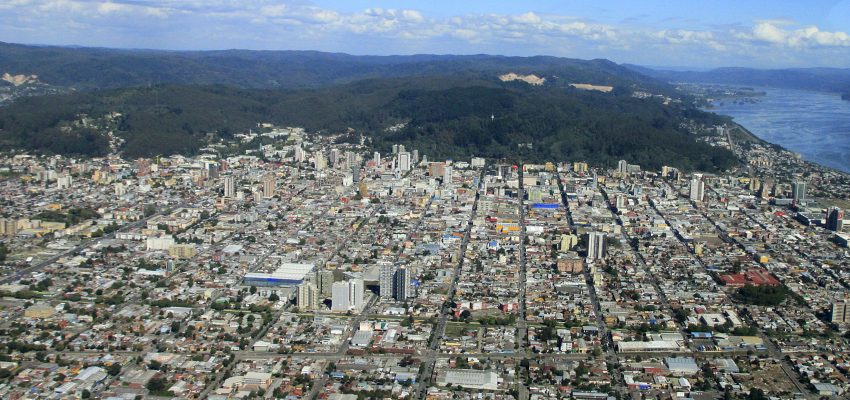 1ER T.:  8,37%  -  2DO T. 32,94%
1ER T.:  6,50%  -  2DO T. 39,39%
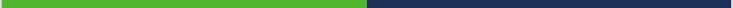 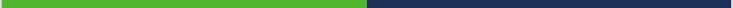 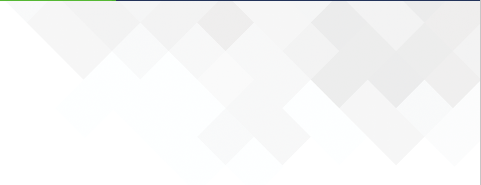 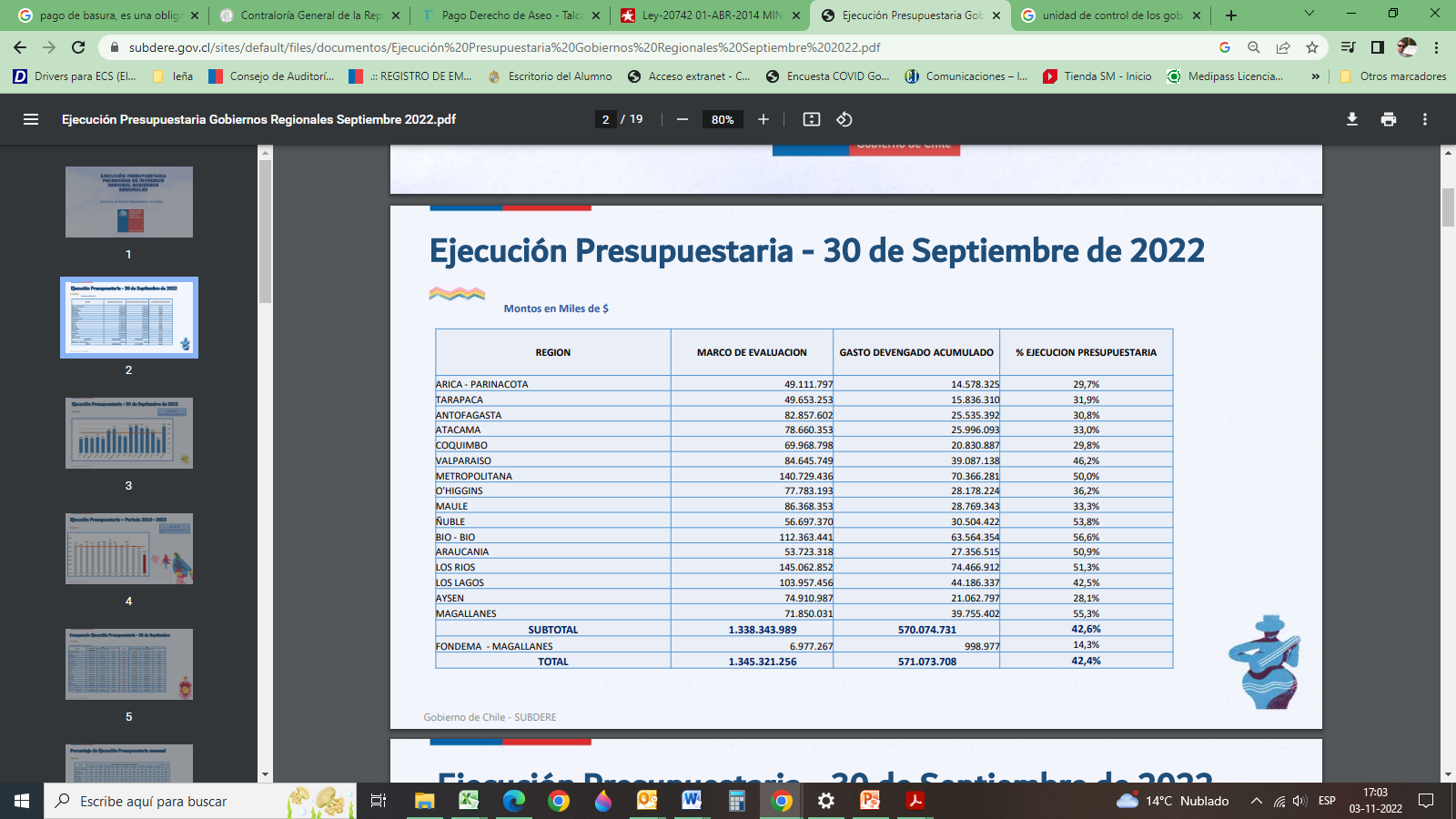 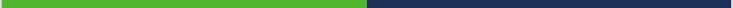 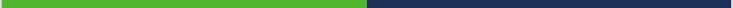 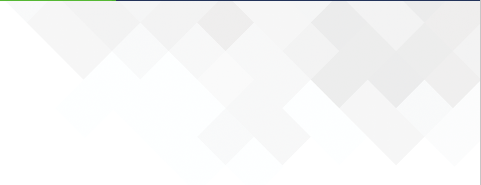 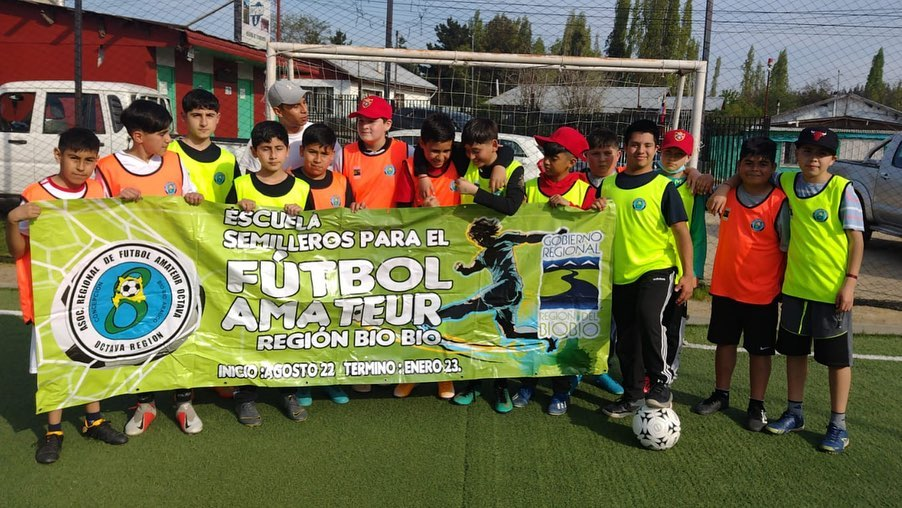 Publicaciones Diario Oficial de extractos de resoluciones que prohíben tránsito por distintas vías Regionales
SUBTITULO 22, 
BIENES Y SERVICIOS DE CONSUMO
SUBTITULO 24, 
BIENES Y SERVICIOS DE CONSUMO
3ER T.:  22,33%
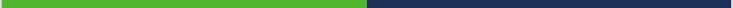 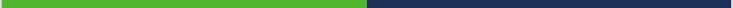 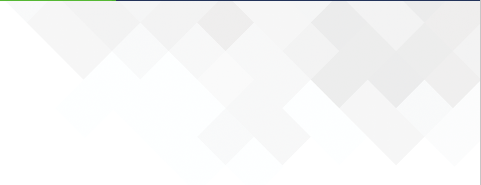 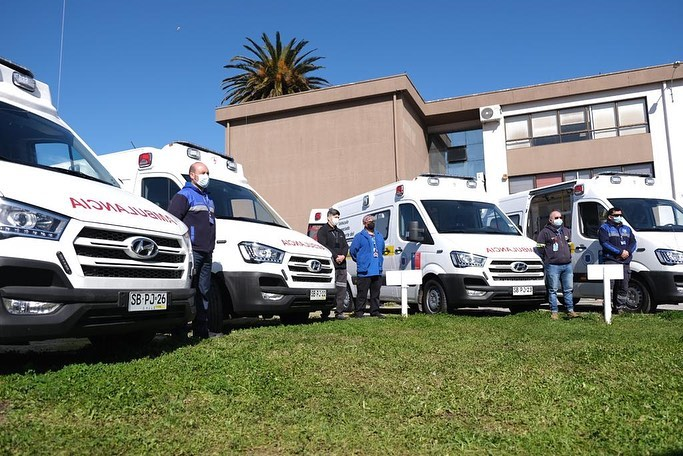 SUBTITULO 29  
ADQUISICIÓN DE ACTIVOS NO FINANCIEROS
3ER T.:  33,57%
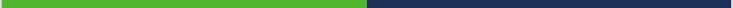 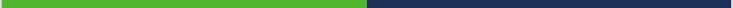 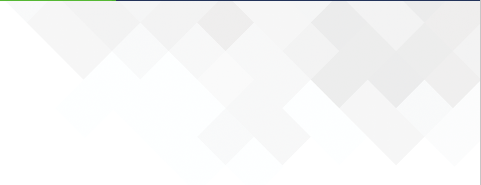 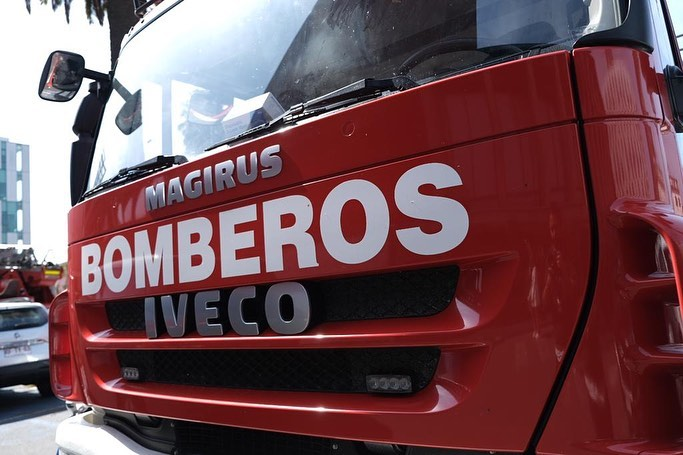 SUBTITULO 31   Iniciativas de Inversión.
3ER T.:  19,74%
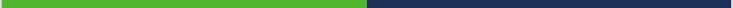 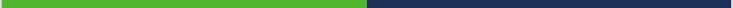 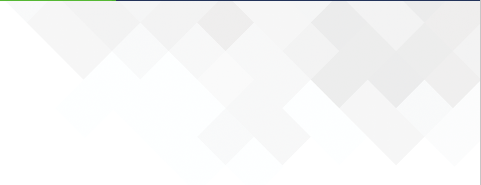 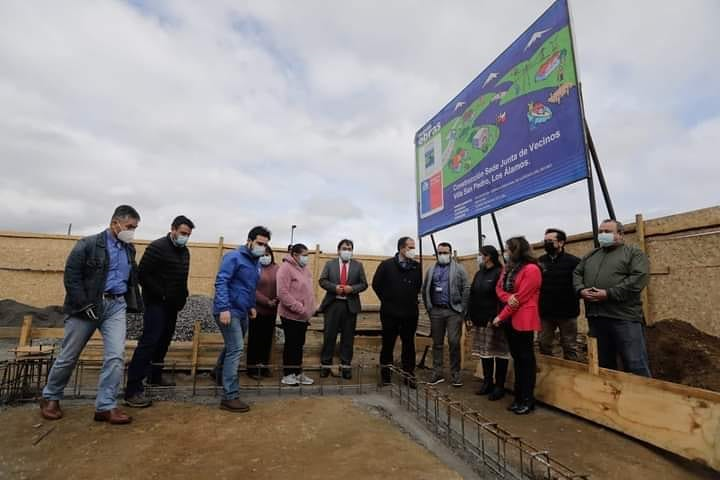 SUBTITULO 33  Transferencias de capital.
3ER T.:  5,38%
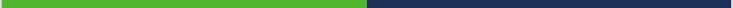 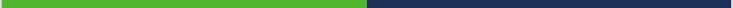 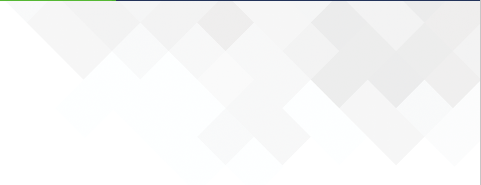 I)  LICITACIONES PUBLICAS
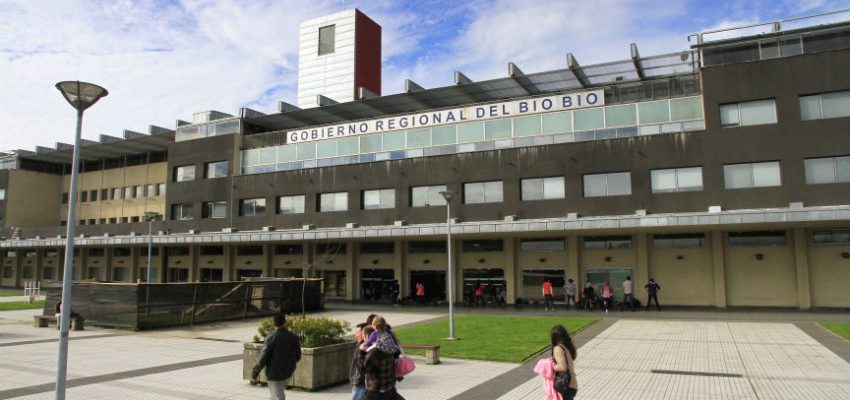 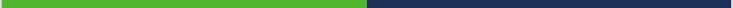 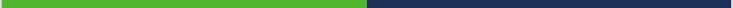 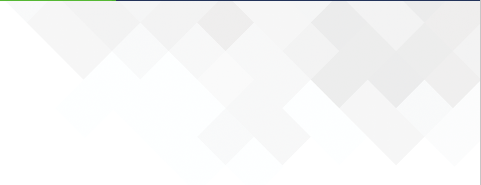 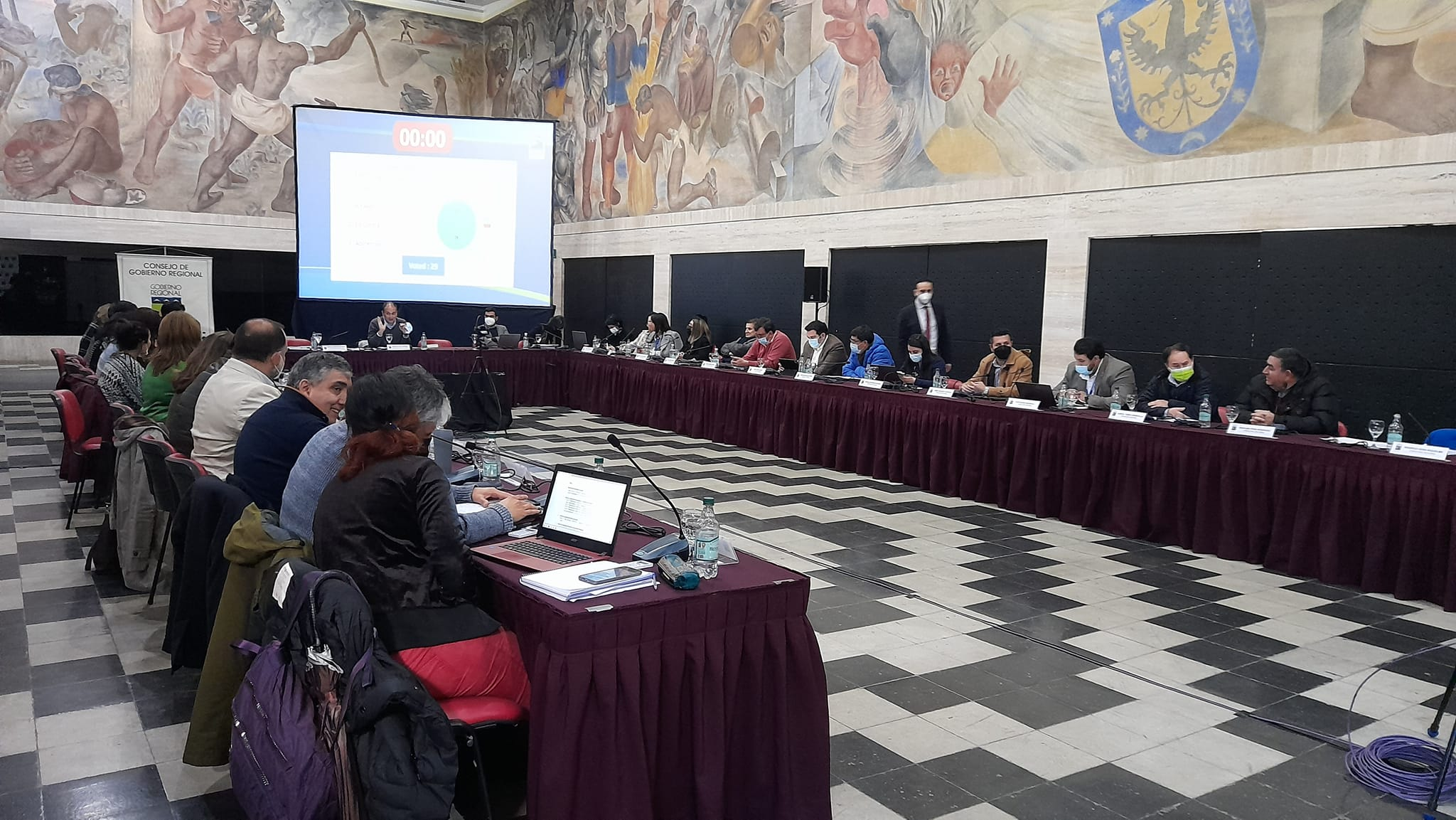 MUCHAS  GRACIAS
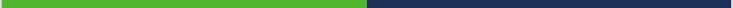